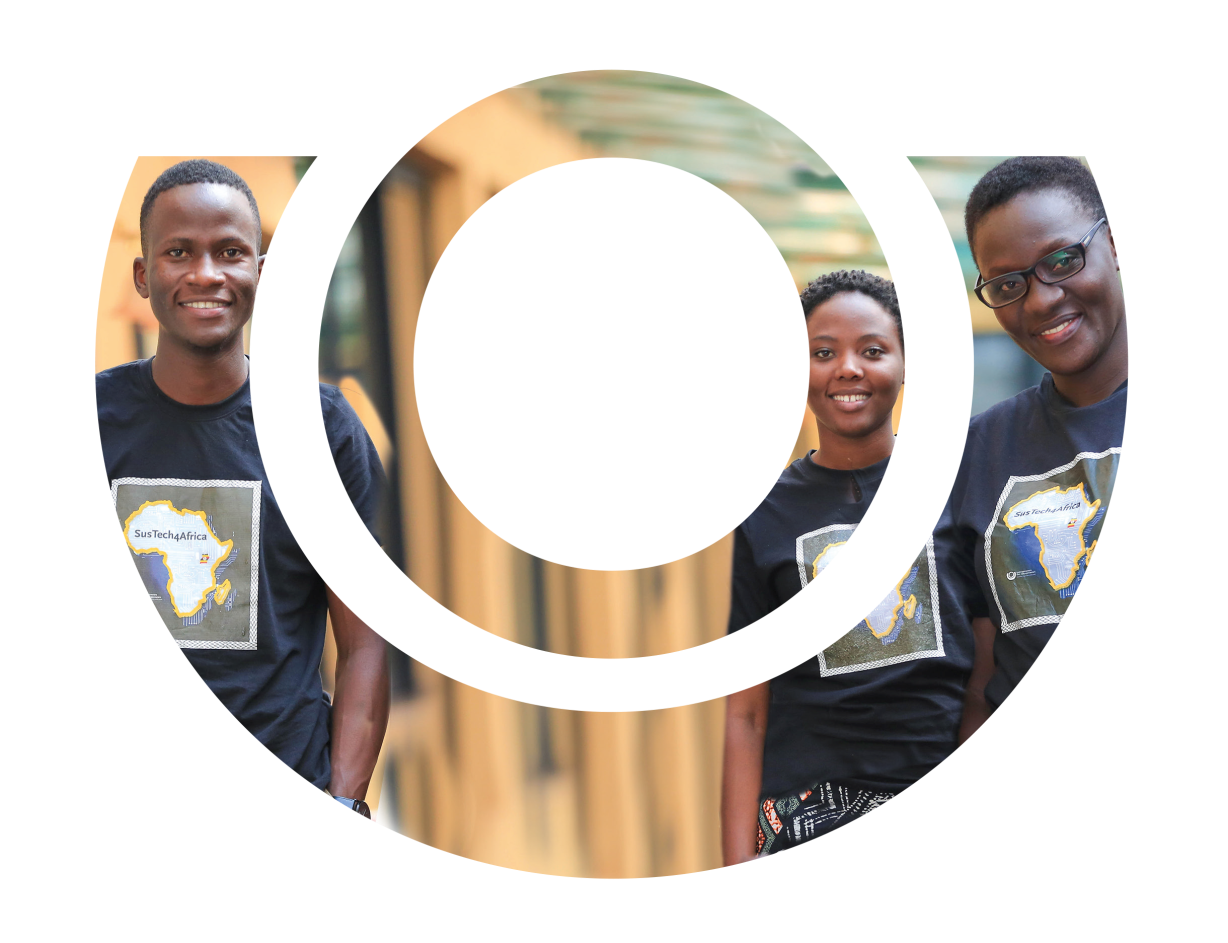 Entrepreneurs  for Entrepreneurs
Team X
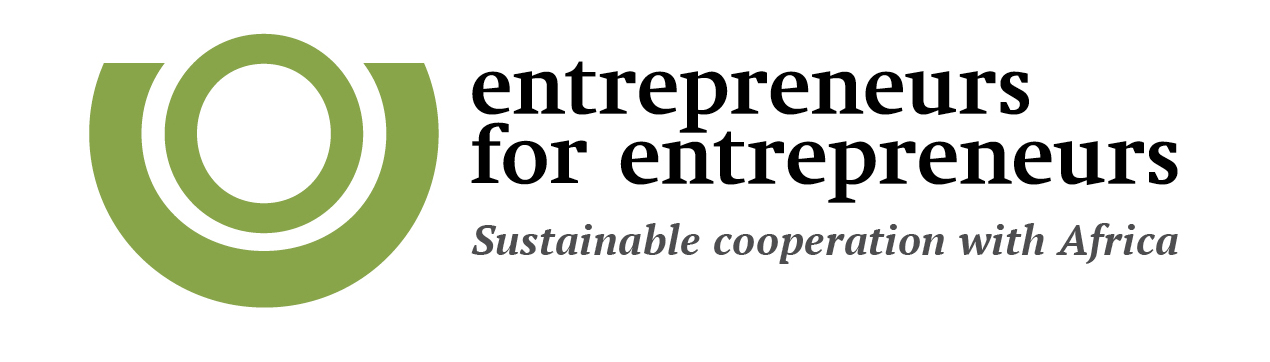 Invest in sustainable entrepreneurship in Africa
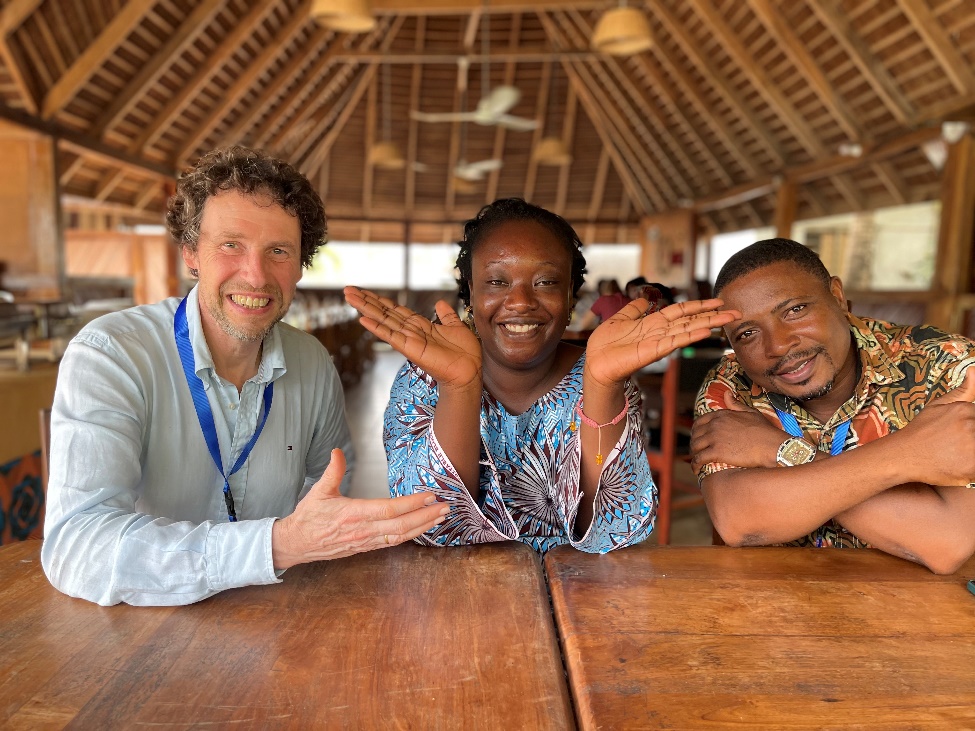 www.ovo.be
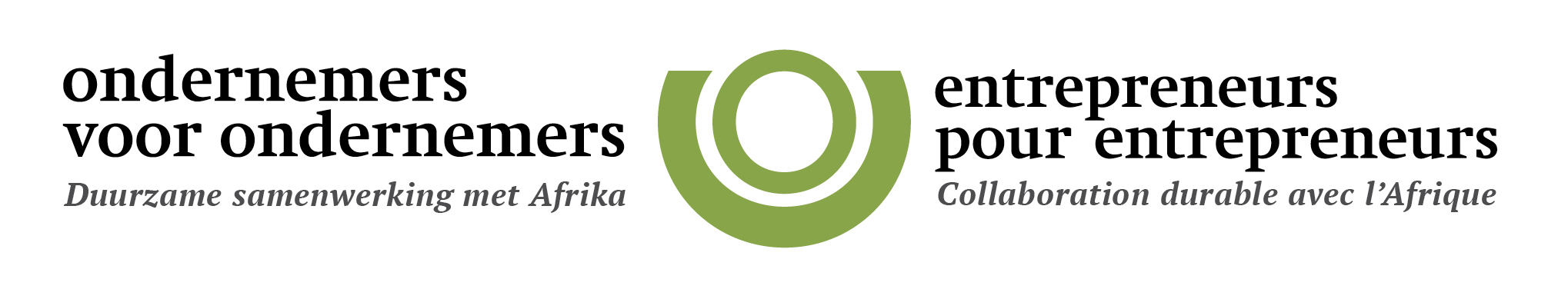